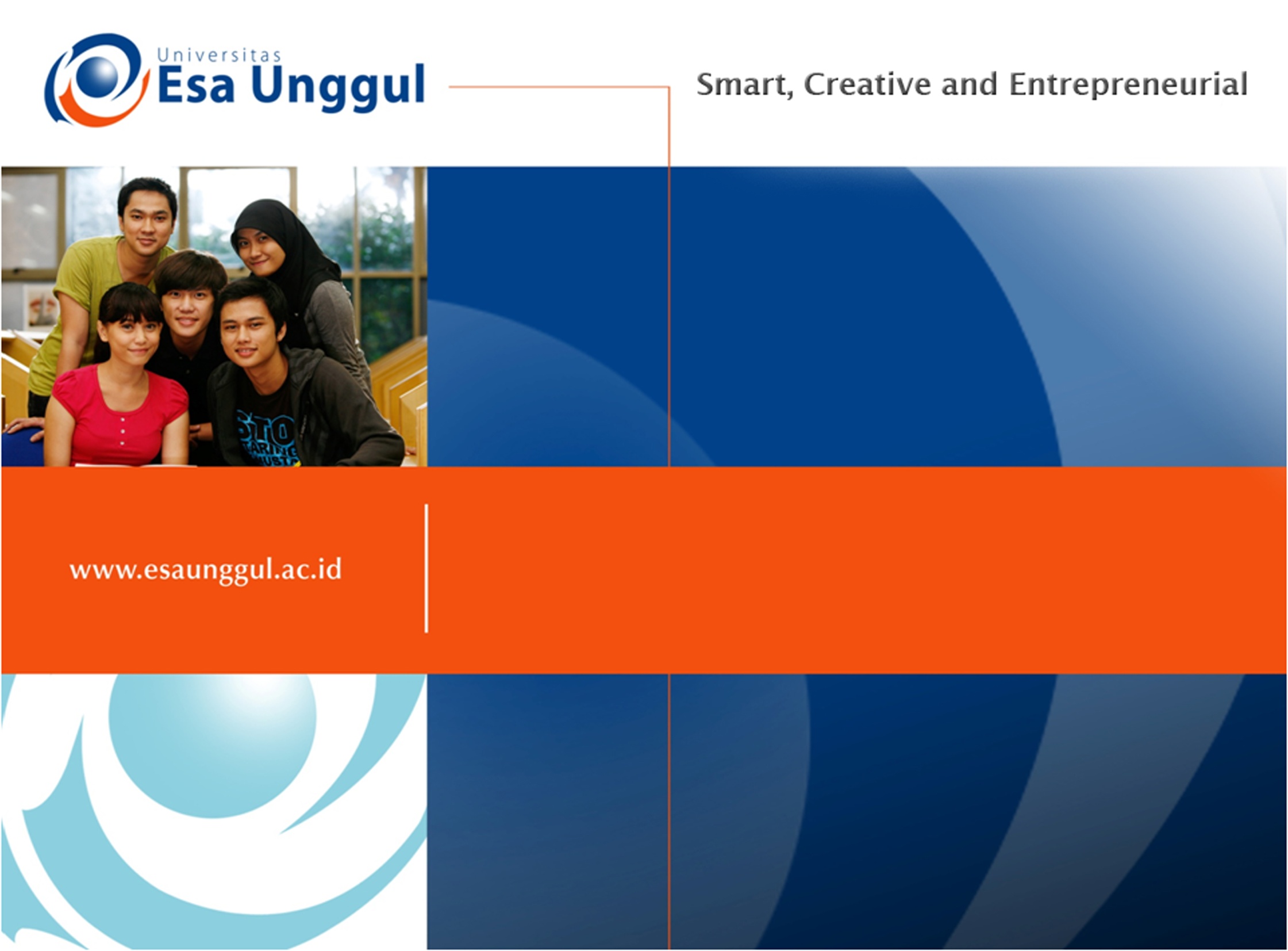 Kultur Jaringan
KULIAH 9
Kultur Protoplas
KULTUR SEL DAN PROTOPLASMA
Kultur sel dan protoplasma biasanya disebut sebagai kultur supensi, karena terdiri dari medium cair dan sel- sel agregat yang didispersi, karena medianya selalu digoyang.

	Selama inkubasi jumlah sel tersebut meningkat sampai titik maksimum. Kalau sudah mencapai  titik maksimum, sel- sel tersebut tidak bertambah lagi, sehingga harus dipindah lagi ke
   media baru, dengan jumlah sel yang sama pada tiap tabung media.
Pendahuluan
Protoplas dimanfaatkan untuk mendukung penelitian dasar biologi tanaman dan  sarana penting di rekayasa genetik. Contoh: hibridisasi somatik.

Fusi protoplas Hanstein thn1880 istilah sel tumbuhan yg telah dikupas dinding selnya.
Fusi Protoplas:
Fusi protoplas  suatu proses alamiah yang terdapat dari mulai tanaman tingkat rendah - tanaman tingkat tinggi
Fusi protoplas  gabungan protoplas dengan protoplas lain dari beberapa spesies membentuk sel yang dapat tumbuh menjadi tanaman hibrid.
Pengembangan tanaman hibrida melalui fusi protoplas somatik dari dua varietas tanaman yang berbeda spesies  disebut hibridisasi somatik
Hal ini dapat dilakukan dengan cara menggabungkan seluruh genom dari spesies yang sama (intra-spesies), atau antarspesies dari genus yang sama (inter-spesies), atau antargenus dari satu famili (inter genus).
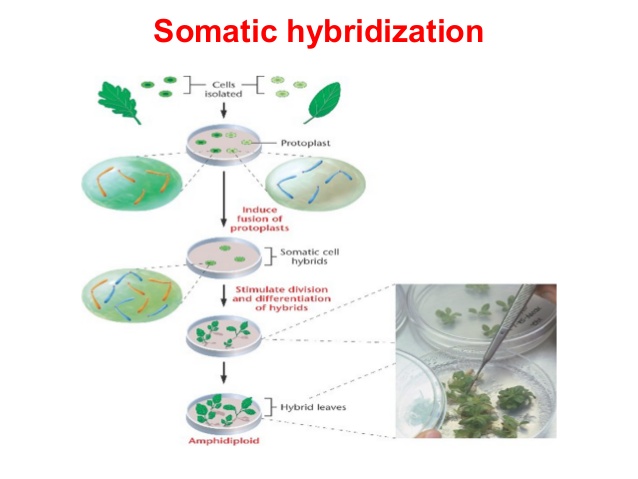 Teknik hibridisasi somatik
1. isolasi protoplas
2. Fusion dari protoplas spesies yang diinginkan / varietas
3. Identifikasi dan Seleksi sel somatik hybrid
4. kultur sel-sel hibrida
5. Regenerasi tanaman hibrida
Teknik hibridisasi somatik
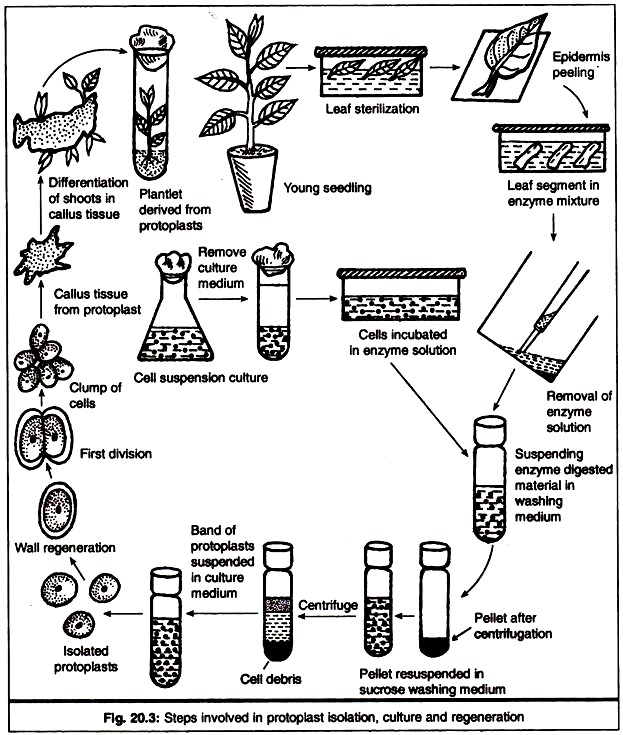 Fusi Protoplast 
(Fusion protoplas dari dua genom yang berbeda))
2. Induced Fusion
1. Spontaneous Fusion
Intraspecific
Intergeneric
Chemofusion
Mechanical
 Fusion
Electrofusion
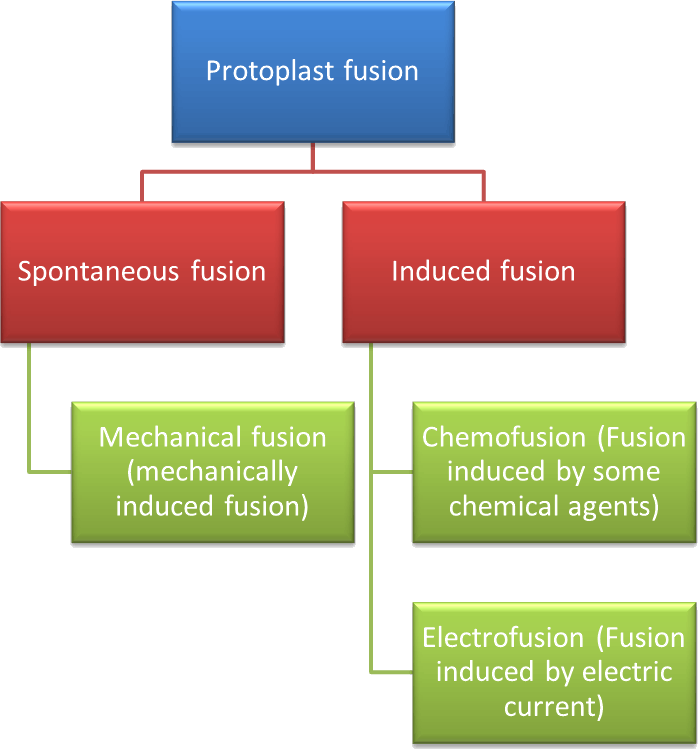 Metode Fusi Protoplas
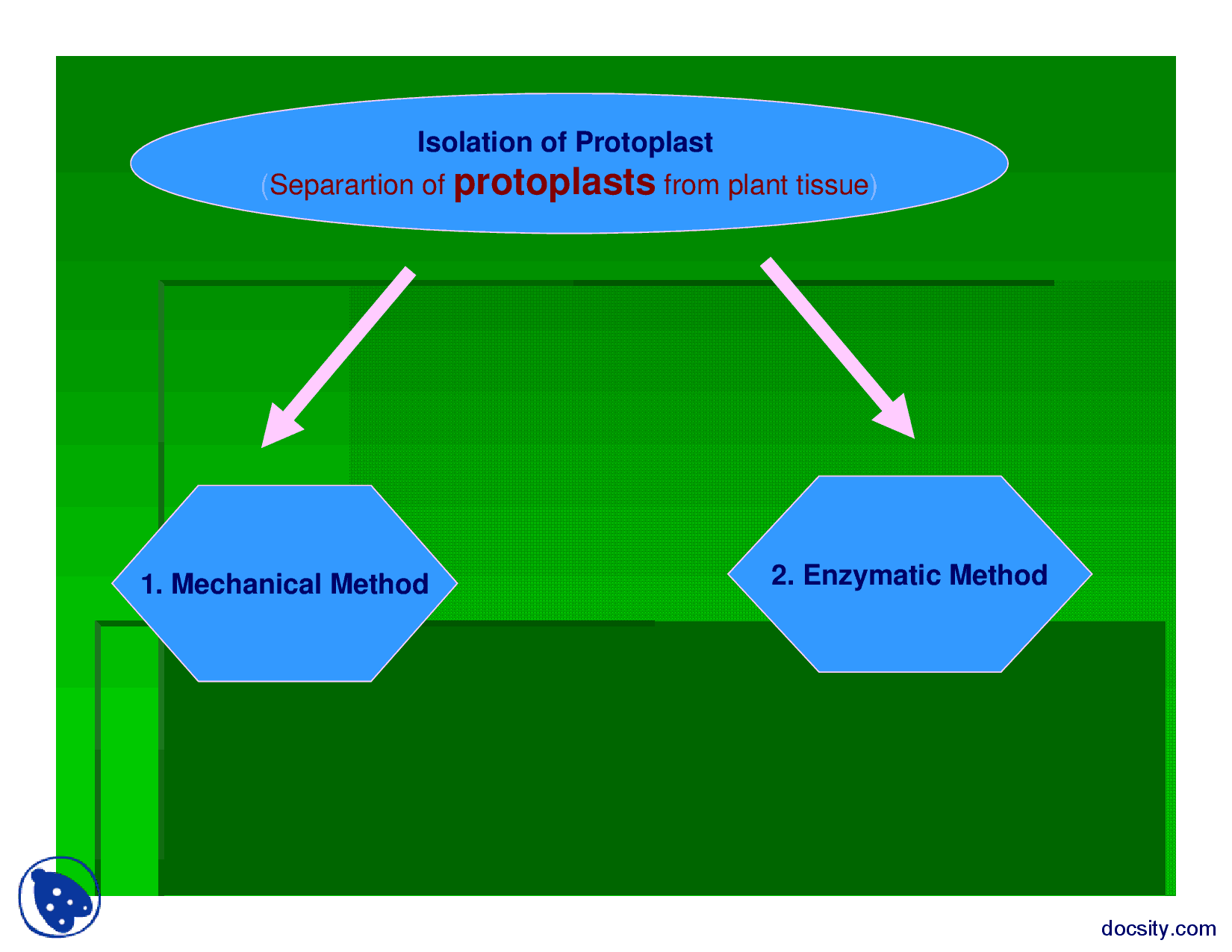 Metode Fusi Protoplas
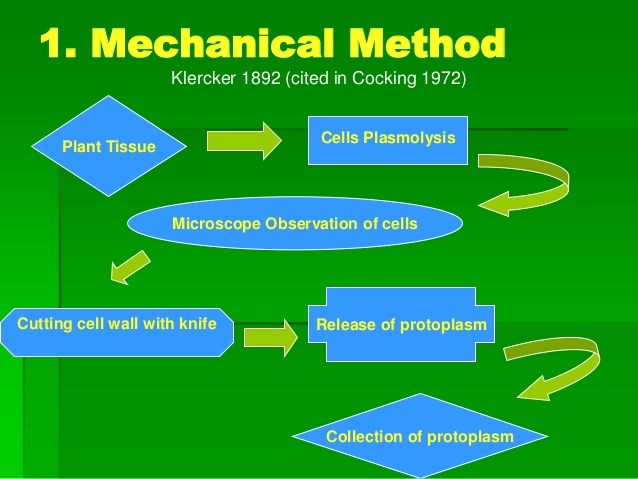 Metode Fusi Protoplas
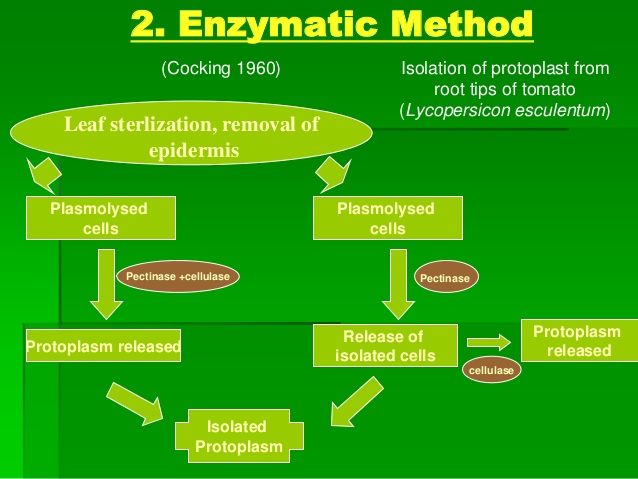 Teknik Kultur Protoplasma
Metode liquid tetes
	menggunakan pipet ukuran 100-200mikrolitersuspensi protoplasma dlm media diteteskan ke cawan petri ukuran 60mmx15mm sbnyak 5-7 tetescawan petri ditutup dan direkatkan dgn parafilmdiinkubasikan stiap 5-7hari tmbahkan medium segar baru dgn cara meteskan langsung  ke suspensi protoplasma.

	metode ini digunakan untuk keperluan pengamatan dengan mikroskop.
	kelemahan : tetesan suspensi menyatu menjadi satu tetesan di pusat
2. Metode tetes menggantung
	mengguanakan pipet volume 40-100mikroliter  suspensi protoplasma diteteskan dalam tutup cawan petri  ditutup  sehingga suspensi akan menggantung didalam cawan petri.
Skema fusi protoplast
Protoplas dari dua sel yang mulai bergabung
Fusi protoplas dapat menghasilkan dua macam kemungkinan produk:
Hibrid, jika nukleus dari kedua spesies tersebut betul-betul mengalami fusi (menyatu)
Cybrid (cytoplasmid hybrid ataru heteroplast), jika hanya sitoplasma yang mengalami fusi sedangkan informasi genetik dari salah satu induknya hilang.
Teknik ini memiliki kelebihan dan kekurangan.
Kelebihan dari teknik ini adalah dapat menghasilkan tanaman dengan sifat tertentu dan dapat dilakukan dengan spesies yang berbeda.
Kekurangan dari teknik ini adalah memerlukan biaya yang mahal serta butuh ketelitan yang lebih.
Keuntungan Fusi protoplas
Menghasilkan hibrid somatik amphidiploid yang fertil antar spesies yang secara seksual tidak kompatibel
Menghasilkan heterozigot dalam satu spesies tanaman yang secara normal hanya dapat diperbanyak dengan cara vegetatif, misalnya pada kentang.
Memindahkan sebagian informasi genetik dari satu spesies ke spesies lain dengan memanfaatkan fenomena yang disebut penghilangan kromosom (chromosome elimination).
Memindahkan informasi genetik yang ada di sitoplasma dari satu galur atau spesies ke galur atau spesies lain
Keterbatasan Hibridisasi somatik
Tidak berhasil dalam semua tanaman.
Kurangnya metode yang efisien untuk pemilihan hibrida
Tidak ada konfirmasi dari ekspresi sifat tertentu pada hibrida somatik